Fredericton High School
Grad Fall Information Session 2025

Grade 12 VP – Laurie Pearson 
Grade 12 School Counselor – Suzanne Maxwell
Student Enrolled in Grade 12 - 606
Grad Photos and Yearbook
Harvey Studios @ FHS
October 28 – 31
Appointment Times will be relayed to students week of October 7 during Advisory
No Cost
Photos used for Yearbook and composite 
You will receive a print sheet to order if you wish
Photo consent needed to have photo used (student over 16 may sign their own sheet) – must be given to the advisory teacher
2
PromMONDAY, June 16th
3
Safe Grad – After Prom – MONDAY, June 16th 11:00 p.m.
4
GOWNS (Pick Up) Assessment Week
GOWNS are ordered for all grads.

You keep the gown.

Ordered through the Advisory teacher – semester 2
5
Awards Presented at Grad Assembly First Week of JuneALL AWARDS REQUIRE AN APPLICATIONGrad Fees (approx.) $100 to be confirmed
6
School WebsiteCurrent Students – Graduation
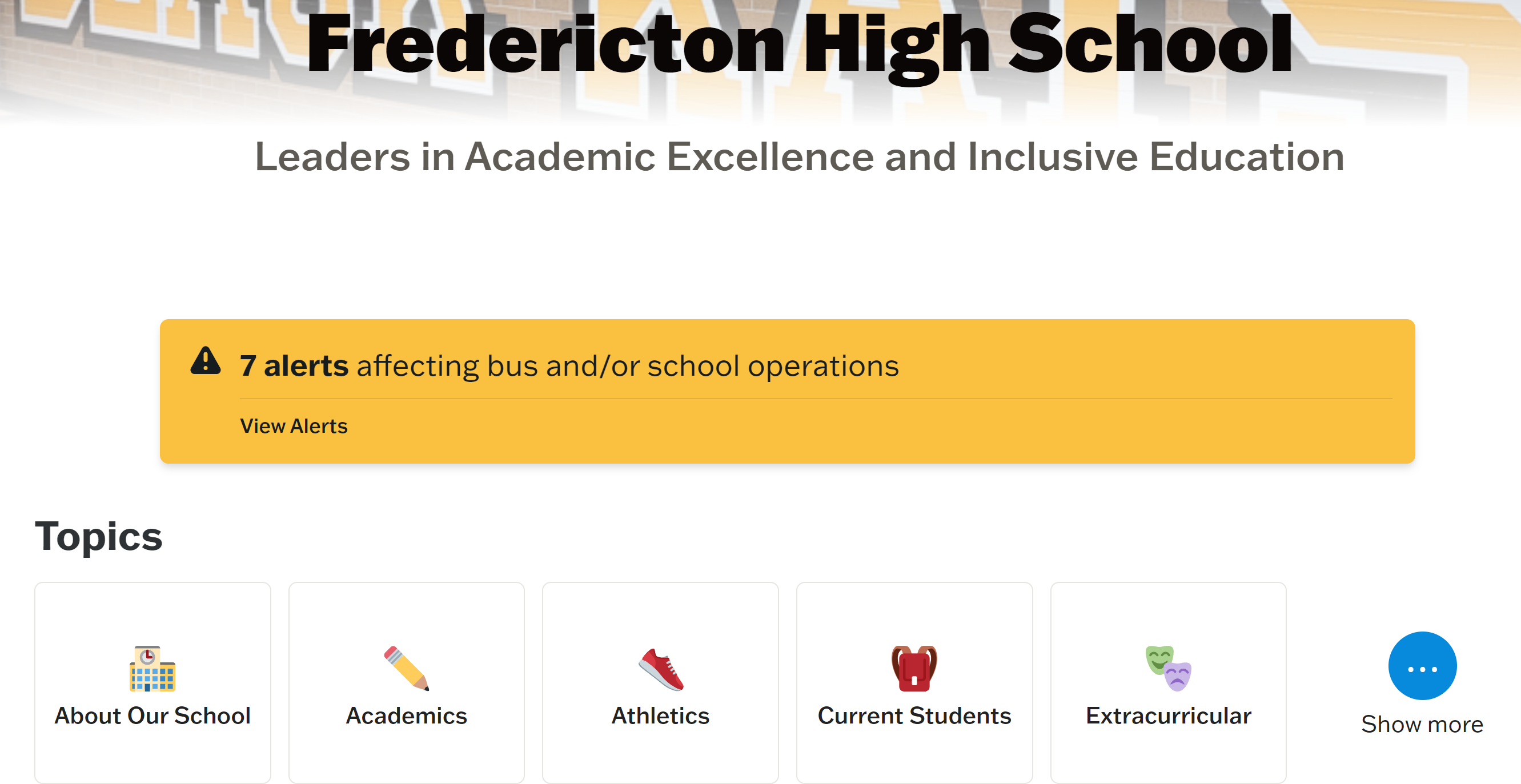 7
Graduation THURSDAY June 19th
8
Graduation Requirements
9/26/2024
9
Grad 2025
What’s next?

College?
Military?
University?
Workforce?
Apprenticeship?  
Jonna.potter@gnb.ca
You are not alone.  There are many options and you are still learning about yourself. 
Now IS time to explore though.  Here are some starting points:
My Blueprint https://myblueprint.ca/ 
Quizzes on canada.ca (https://www.jobbank.gc.ca/career-planning/quizzes;jsessionid=E9B00234391736991045D85601498340.jobsearch76) 
Questioning a certain career? Ask people in your community to job shadow for a day!
Focus on your interests and strengths as your starting point...not $$$
Look at labour market outlook reports (ie., www.nbjobs.ca )
The Heavy FEELING in the room: I have no idea what I want to Do for a Career
Post-Secondary Plans
Step one: Go online!  Look at schools/programs that interest you.
Verify that you have the admission requirements (use caution – not all are the same!)
Many schools have early admission; admission deadlines vary by school.  
NBCC Admission is first come, first served, so apply early – grades are not what they look at first when making decisions. 
Universities mostly look at grades – especially competitive programs, like nursing and engineering. Your grades need to be top notch.  
*Remember that your admission average is calculated from the courses required for the program (admission requirements) not your overall average
AARAO Tour 2024
How Do I Apply?
FHS Transcripts
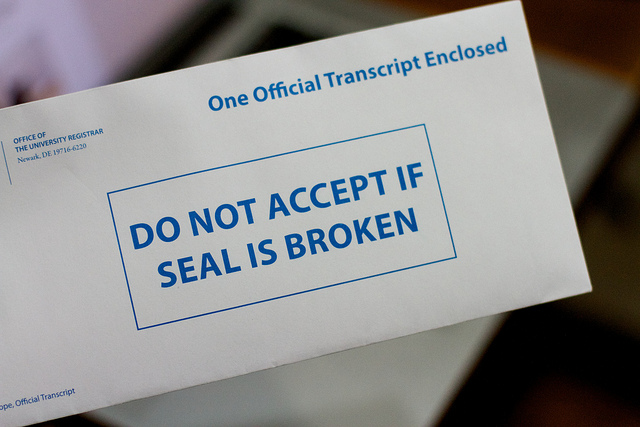 This Photo by Unknown author is licensed under CC BY-NC-ND.
Scholarships
Scholarships: Different types are available
Scholarships:Different types are available
Main Criteria for Scholarships
Scholarships:Time Management
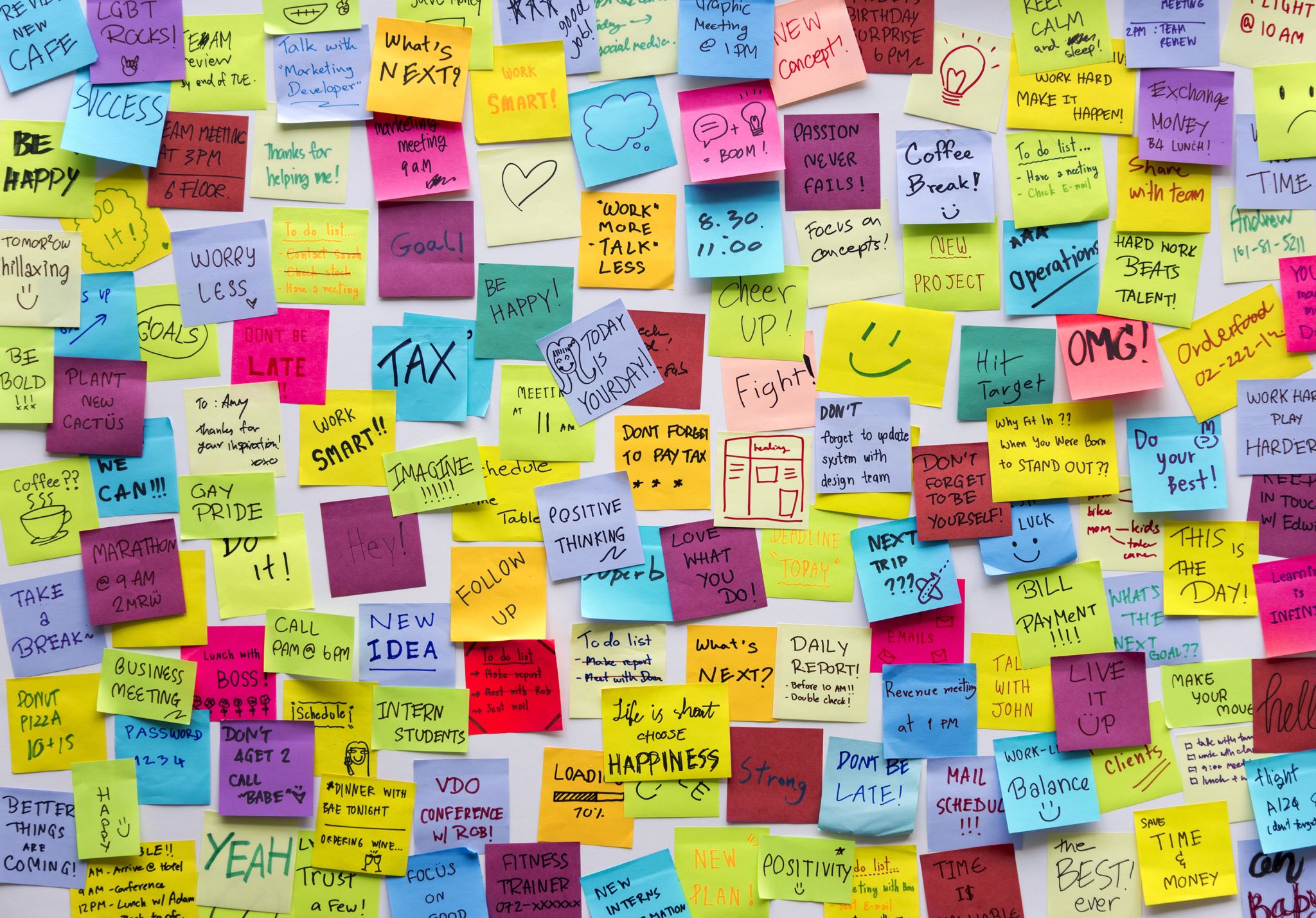 Scholarships
Students are encouraged to plan ahead... 
Develop an Activity Resume (samples available)
Secure 2 Letters of Reference (min. 2 weeks notice)
Create application letters/essays that can be saved and reused
Register at the following websites… (also on FHS website on guidance page)
		www.studentawards.com
		www.canlearn.ca
		https://scholartree.ca/
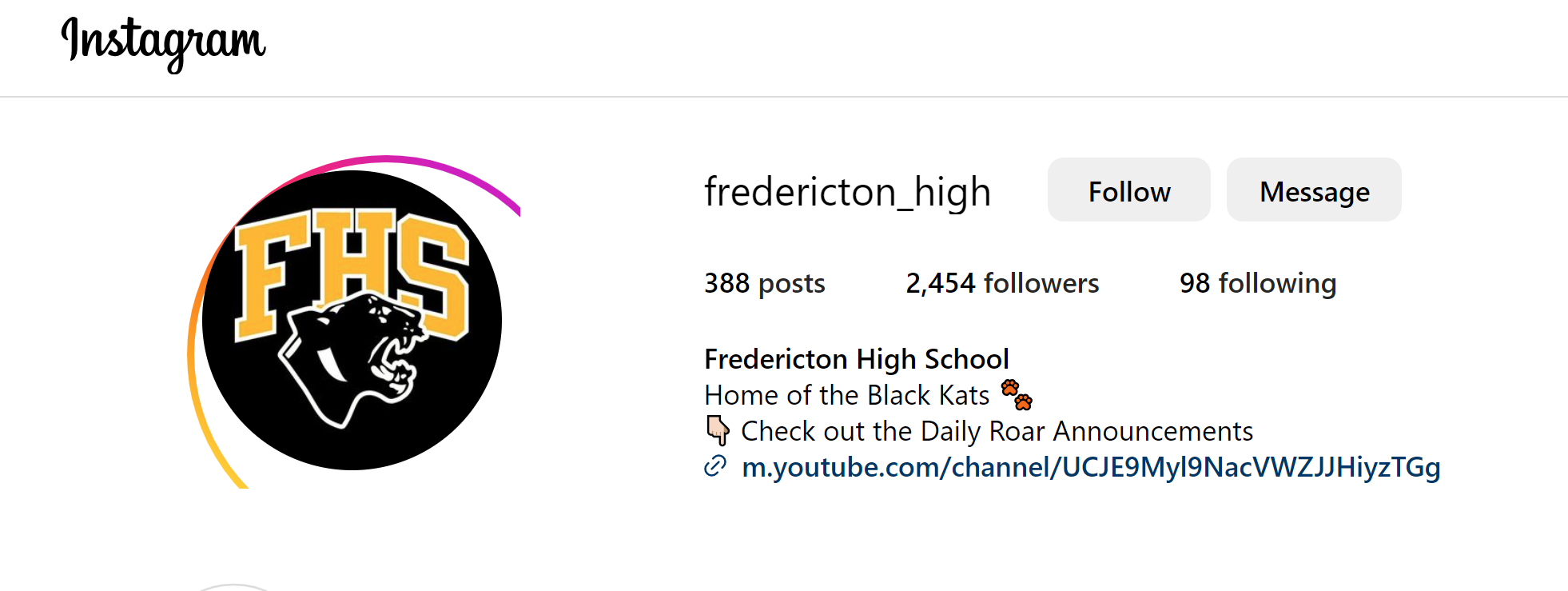 Looking for Information?
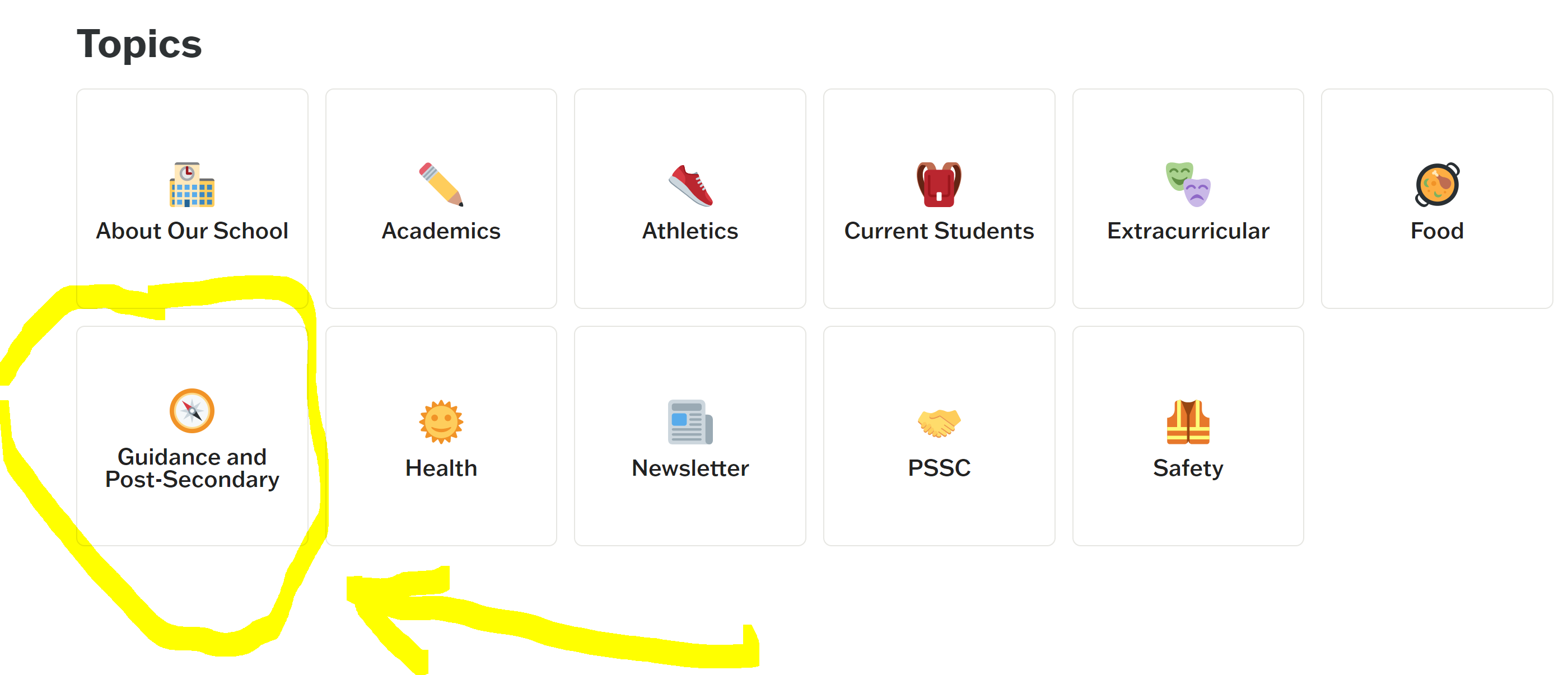 Follow FHS Instagram
Check FHS Website (Guidance tab)
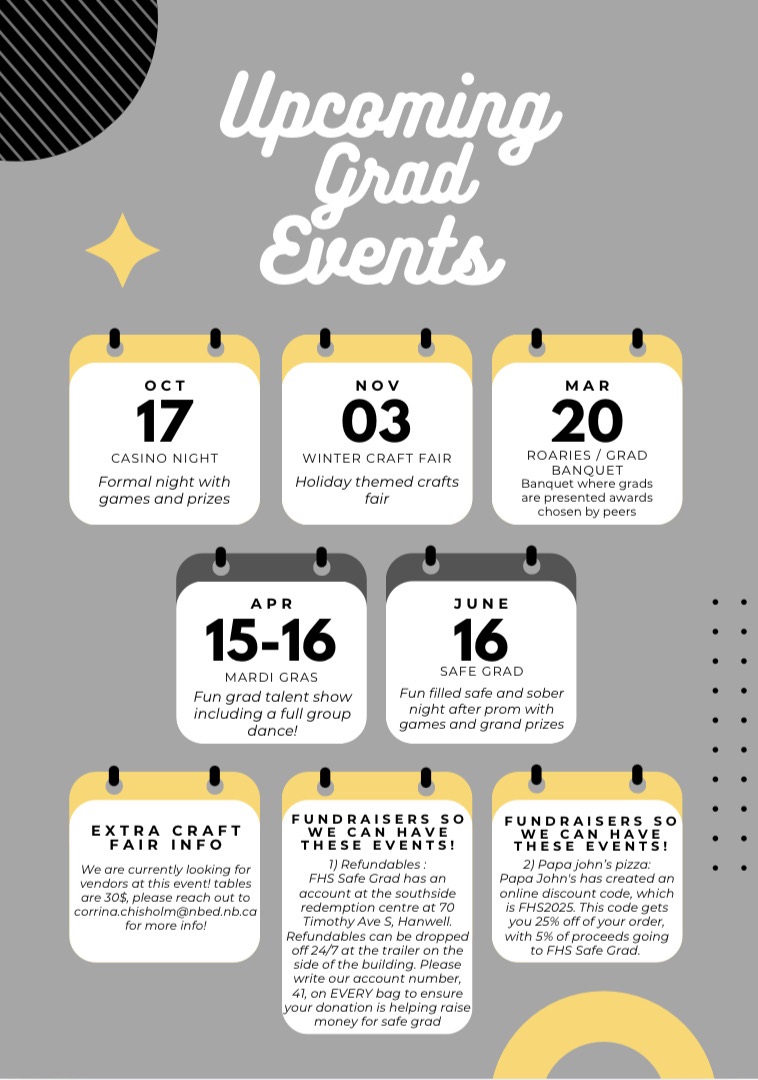 “Senioritis”…- attendance matters- homework is still assigned- due dates are important- cars are for transportation – not hanging out 	during class time- Emotional year - GET UP, SHOW UP, GET INVOLVED- QUESTIONS ?????
24
FHS Grade 12 School Counsellor and VP